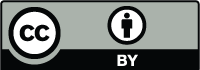 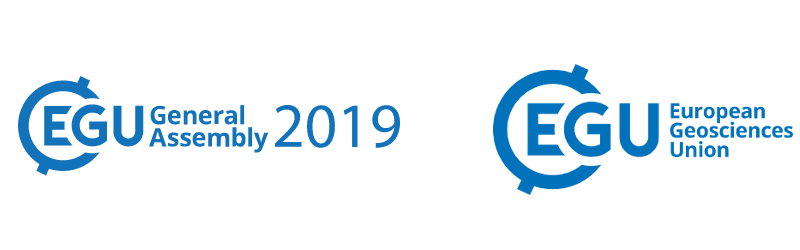 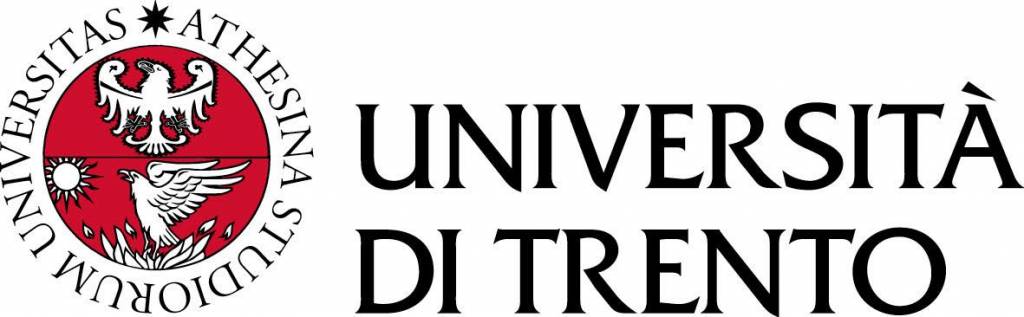 EXPERIMENTAL ANALYSIS OF SEGREGATION IN GRANULAR FLOWS
Silvia D’Agostino and Aronne Armanini

Department of Civil, Environmental and Mechanical Engineering, University of Trento, Italy
[Speaker Notes: Alternativa titolo: experimentale analysis of a binary mixture granular flows]
1. Definitions
Massive geophysical flows →  moving mass of rocks, water and/or air flowing down a slope under the influence of gravity
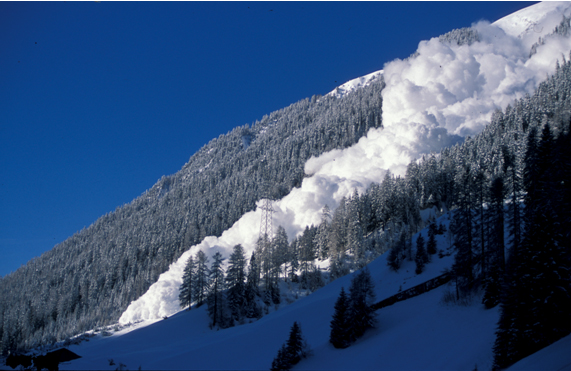 Granular flows → heterogeneous mixtures of particles of different size, density and shape
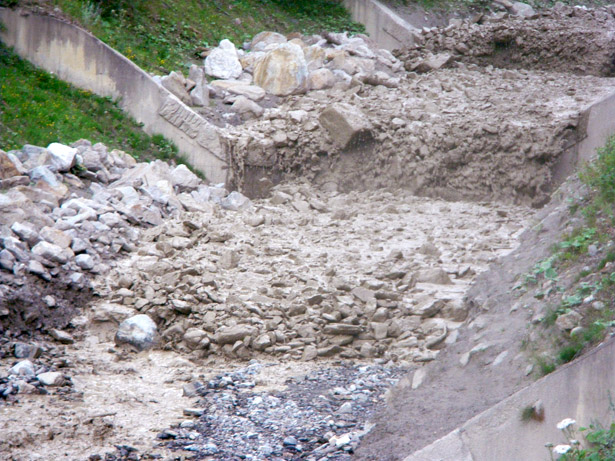 SEGREGATION 
 vertical grading
1
1. Definitions
Two mechanisms responsible for particles transferring
PERCOLATION  
 falling into small cavities
KINETIC SIEVING 
 imbalances in contact forces
2
4. Segregation model
Mass and momentum balances for interstitial fluid and each class of particles (Cauchy equations)
generic component of the velocity vector
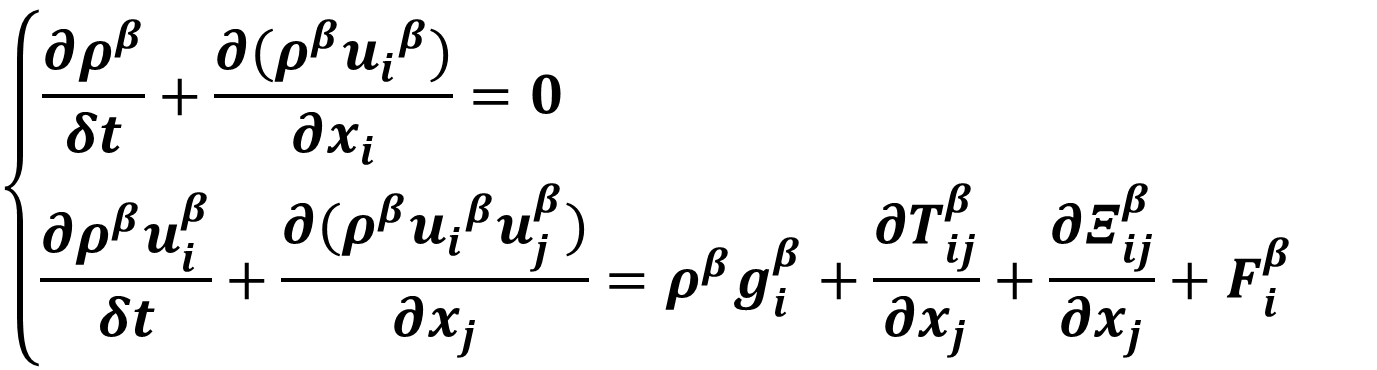 interaction among solid phase and fluid phase
weight force
internal stresses of each phase
interphases tensor
Segregation in Granular Flows
3
[Speaker Notes: following Atkine & Craine’s, 1976 approach, mass balance and momentum balance for each class of particles (granular solid) and the fluid (water or air)]
4. Segregation model
In case of two grain size classes, the two main physical mechanisms are considered in the mass equation
DIFFUSION COEFFICENT
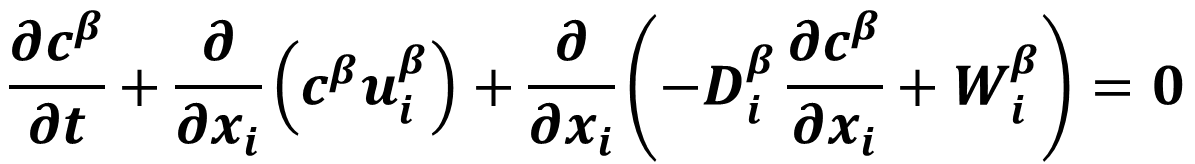 INFILTRATION COEFFICENT
NUMERICAL SOLUTION OF THE SEGREGATION MODEL
4
[Speaker Notes: unexpanded polystyrene spheres, density d = 1035 Kg/m3]
5. Experimental analysis
Experimental simulation of a two-dimensional bi-mixture flowing down an inclined chute
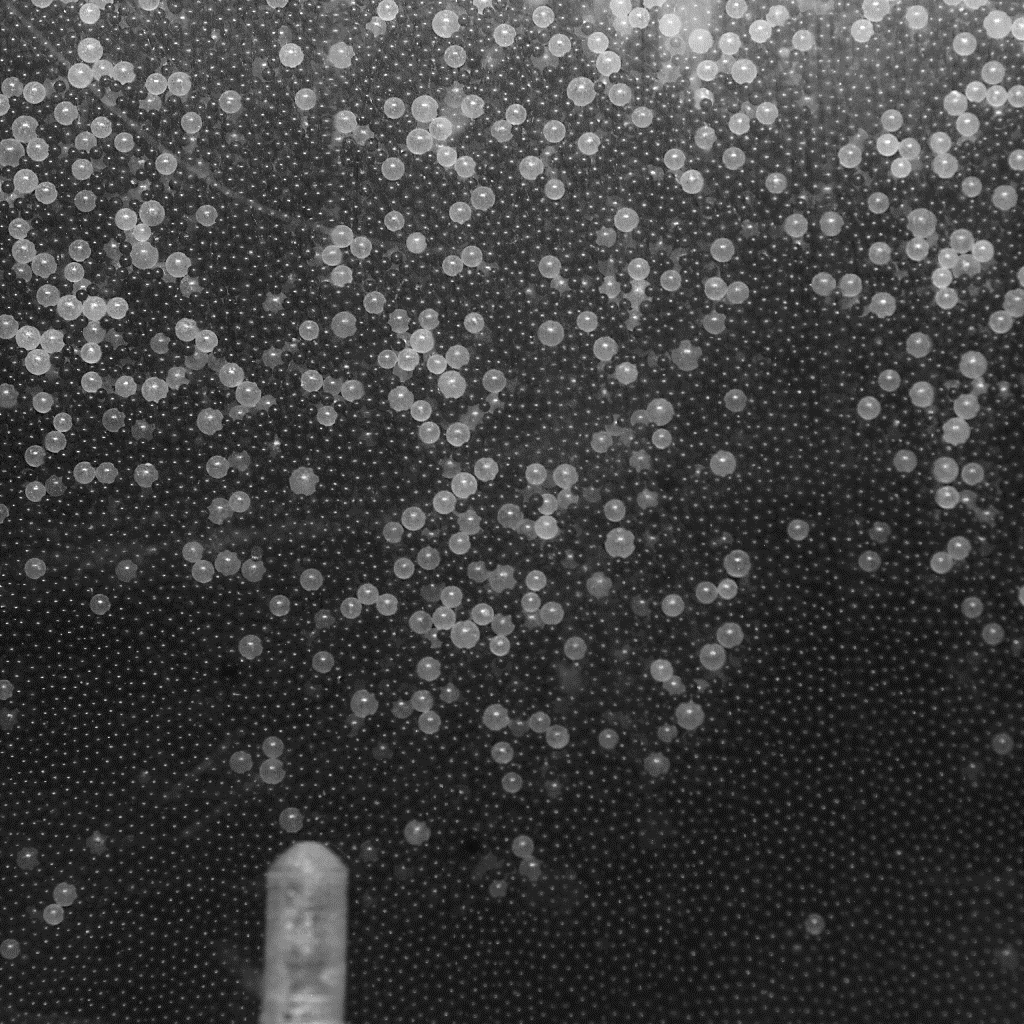 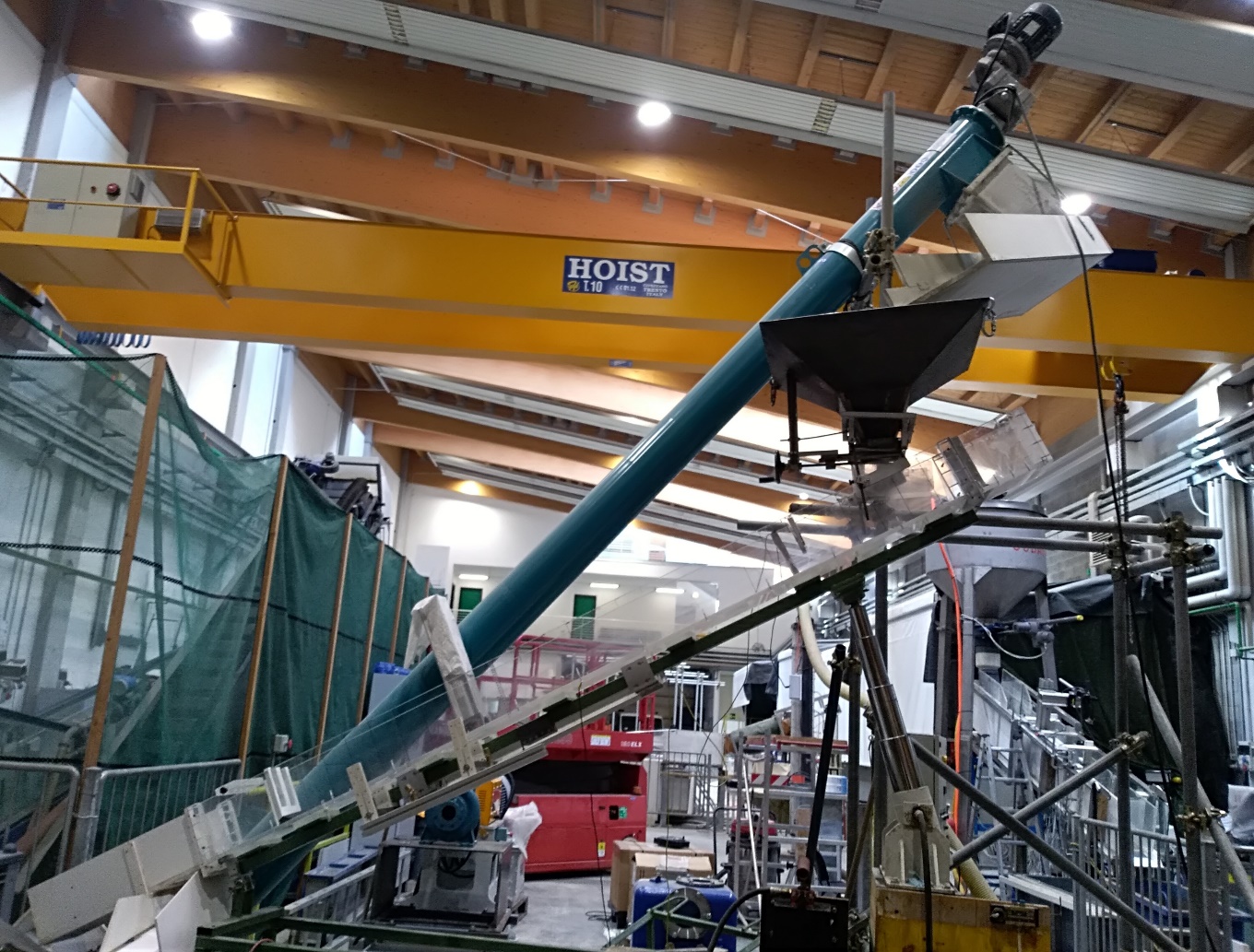 SMALL FRACTION
black particles
d1 = 0.75 mm
ρs = 1035 kg/m3
LARGE FRACTION
white particles
d2=1.40 mm
ρs =1035 kg/m3
5
[Speaker Notes: unexpanded polystyrene spheres, density d = 1035 Kg/m3]
5. Experimental analysis
Experimental set-up
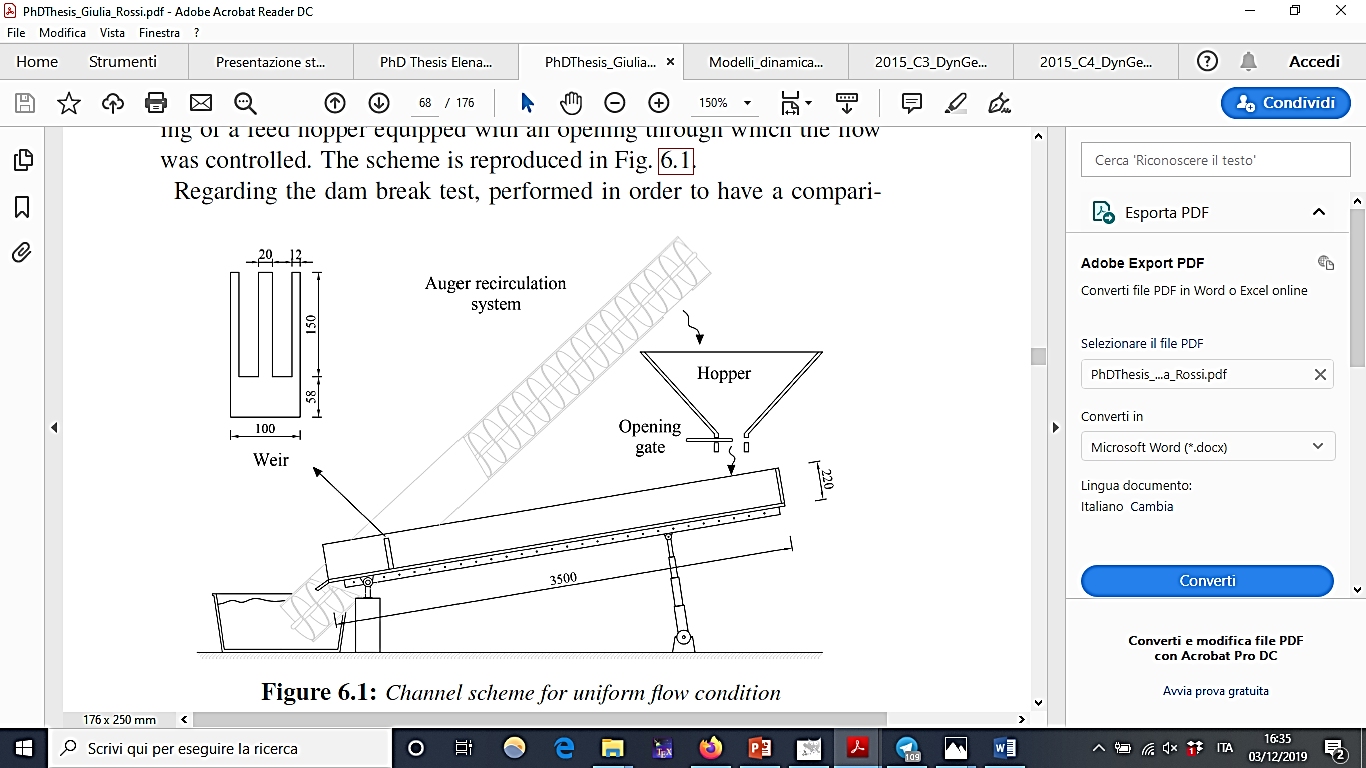 High speed camera FASTCAM X 1024 PCI
Plastic weir 100x168 cm with two openings
Auger frequency: 40 Hz
Granular flow discharge: 3.5 10 -4 m3/s
Transparent lateral sidewalls
Flume inclination: 29.4°
System of two led lights
auger recirculation system
hopper
opening gate
weir
particles
camera section
Segregation in Granular Flows
6
[Speaker Notes: unexpanded polystyrene spheres, density d = 1035 Kg/m3]
5. Experimental analysis
7
[Speaker Notes: unexpanded polystyrene spheres, density d = 1035 Kg/m3]
5. Experimental analysis
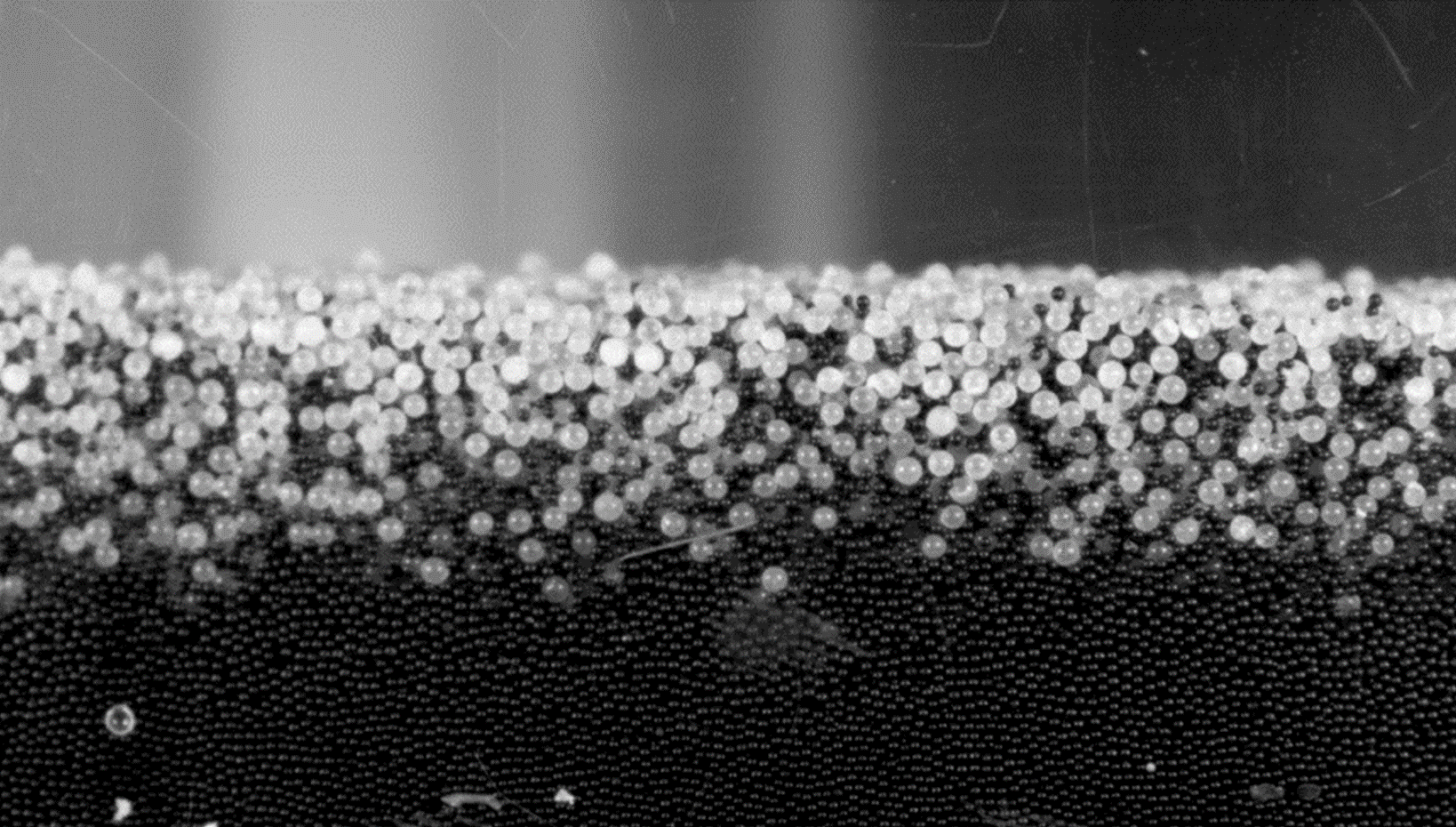 Region of interest
single layer
Region of measure
8
[Speaker Notes: unexpanded polystyrene spheres, density d = 1035 Kg/m3]
5. Experimental analysis
Procedure for tracing circular particles
(a) Adaptive histogram equalization
(b) Denoising
(c) Filtering
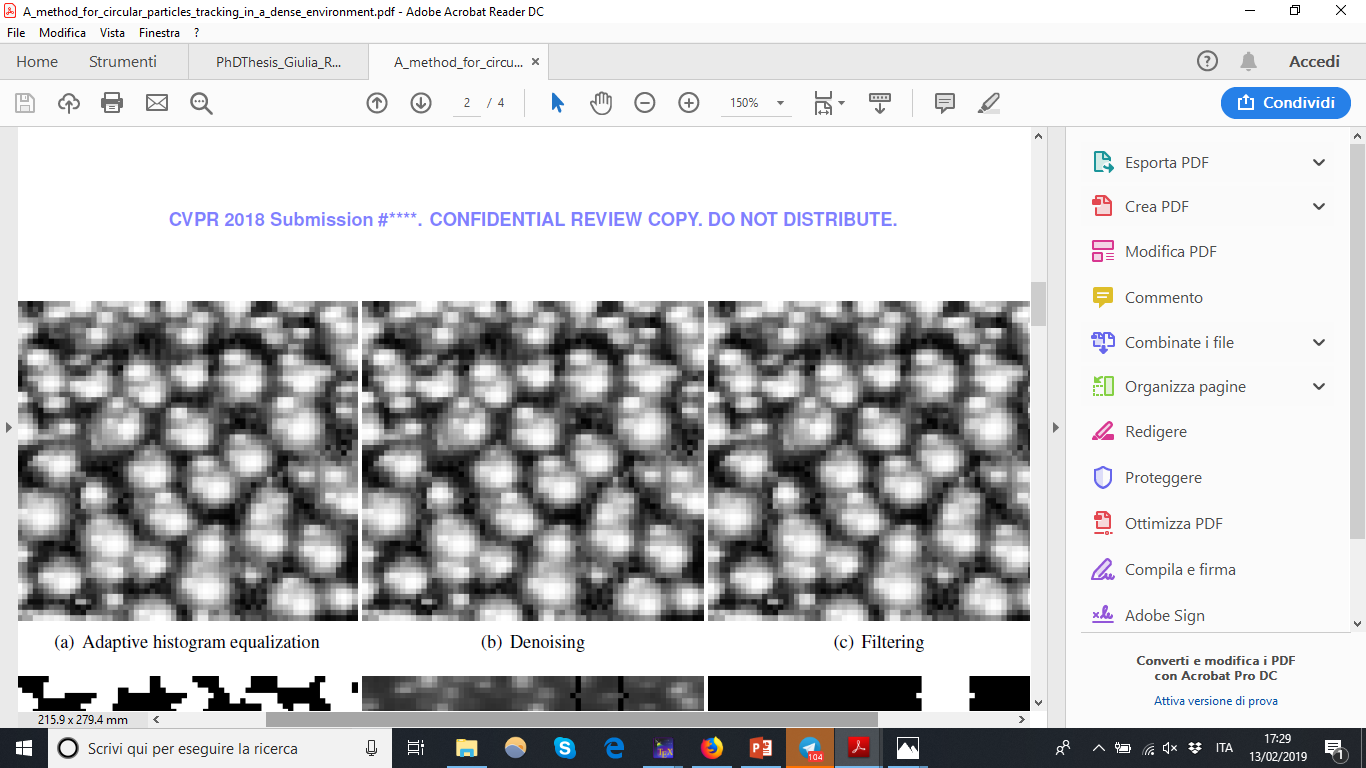 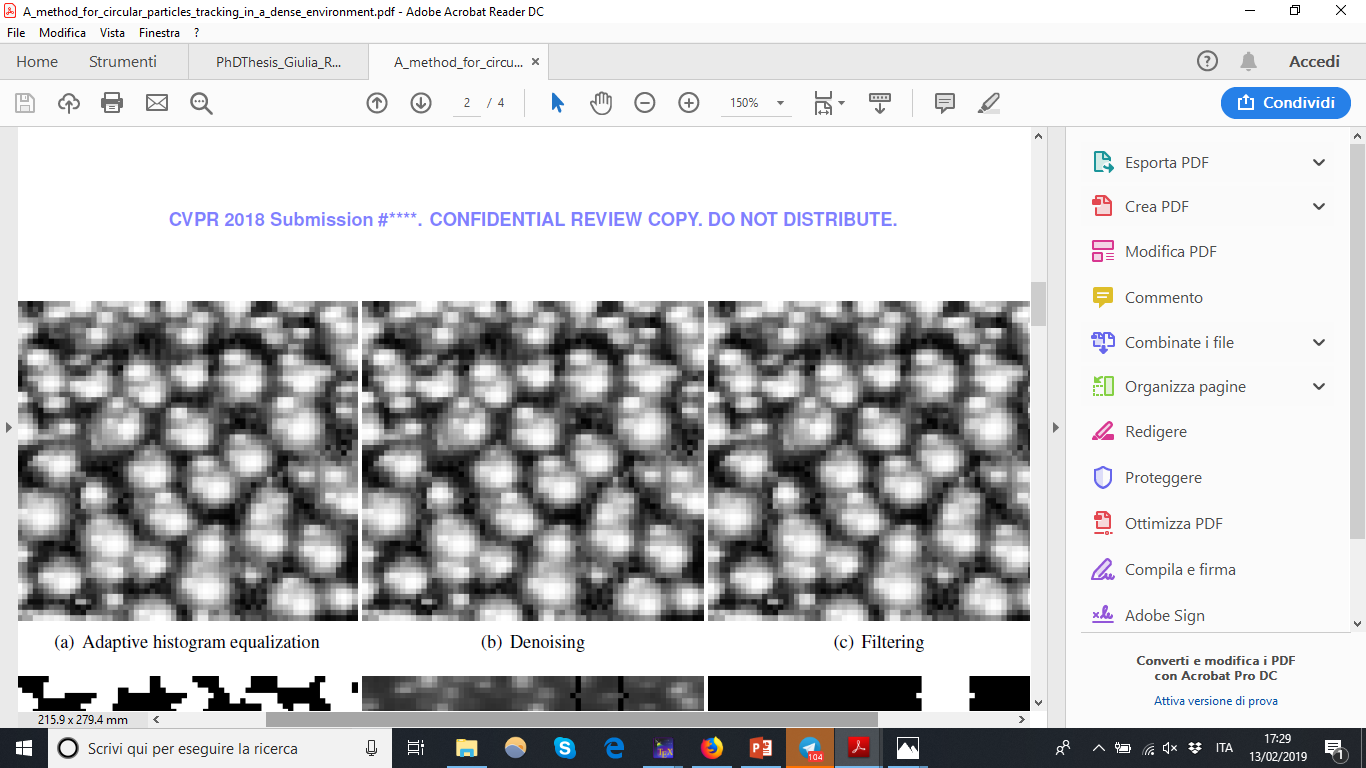 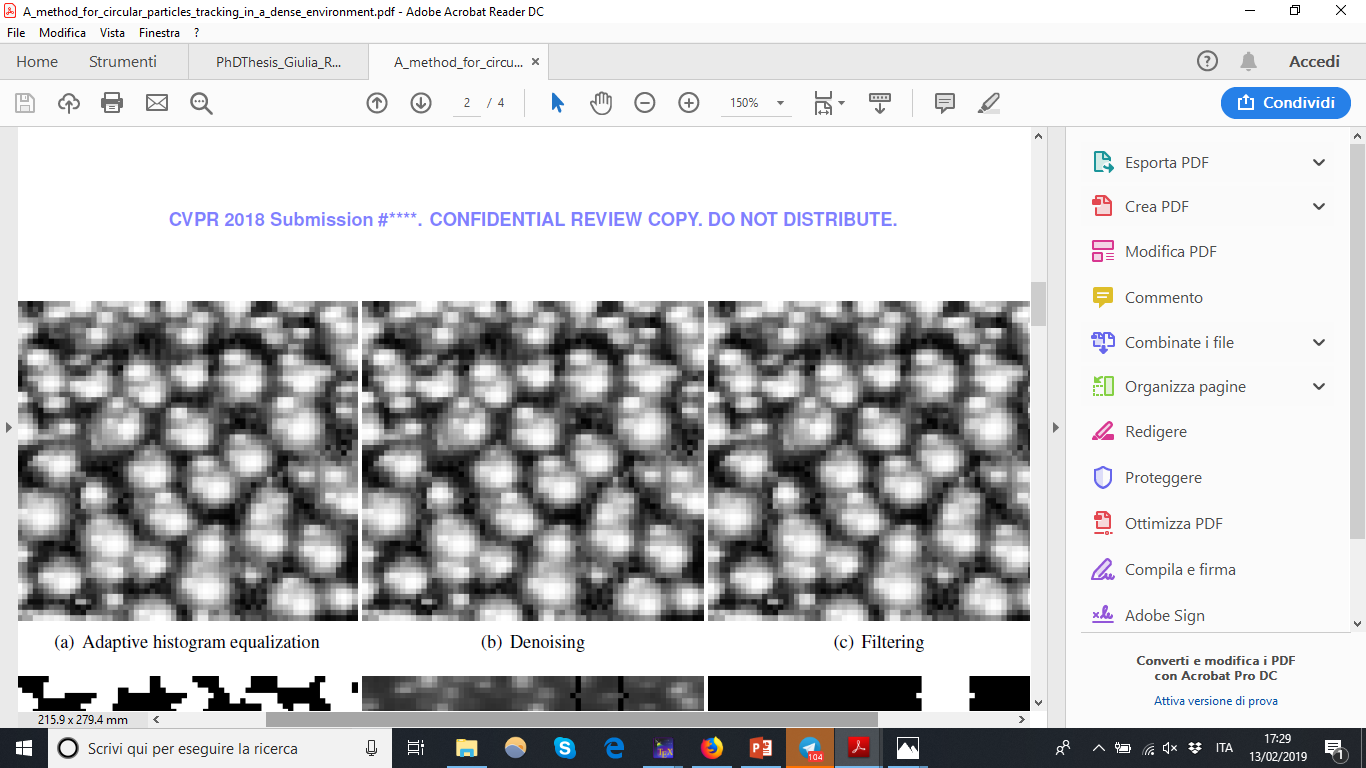 (e) Detected balls
(d) Binary mask
(f) New image
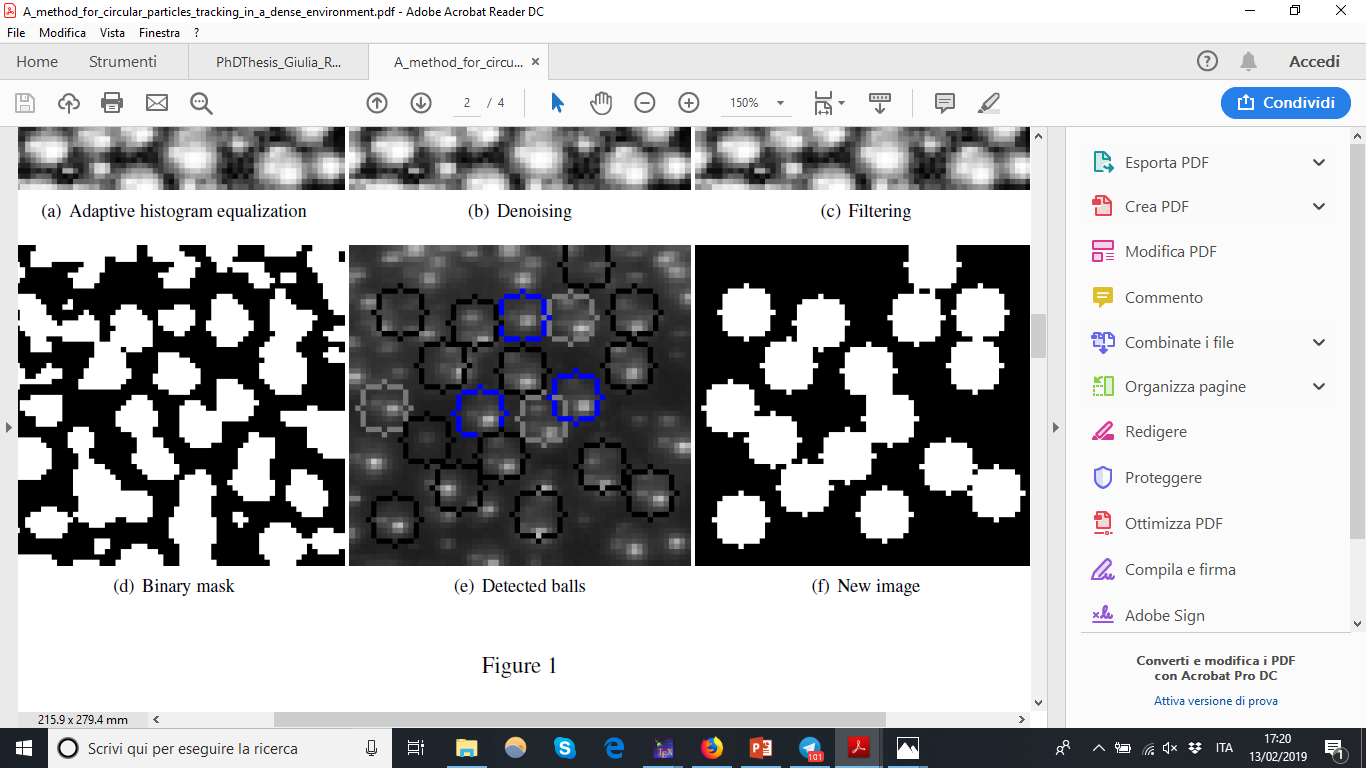 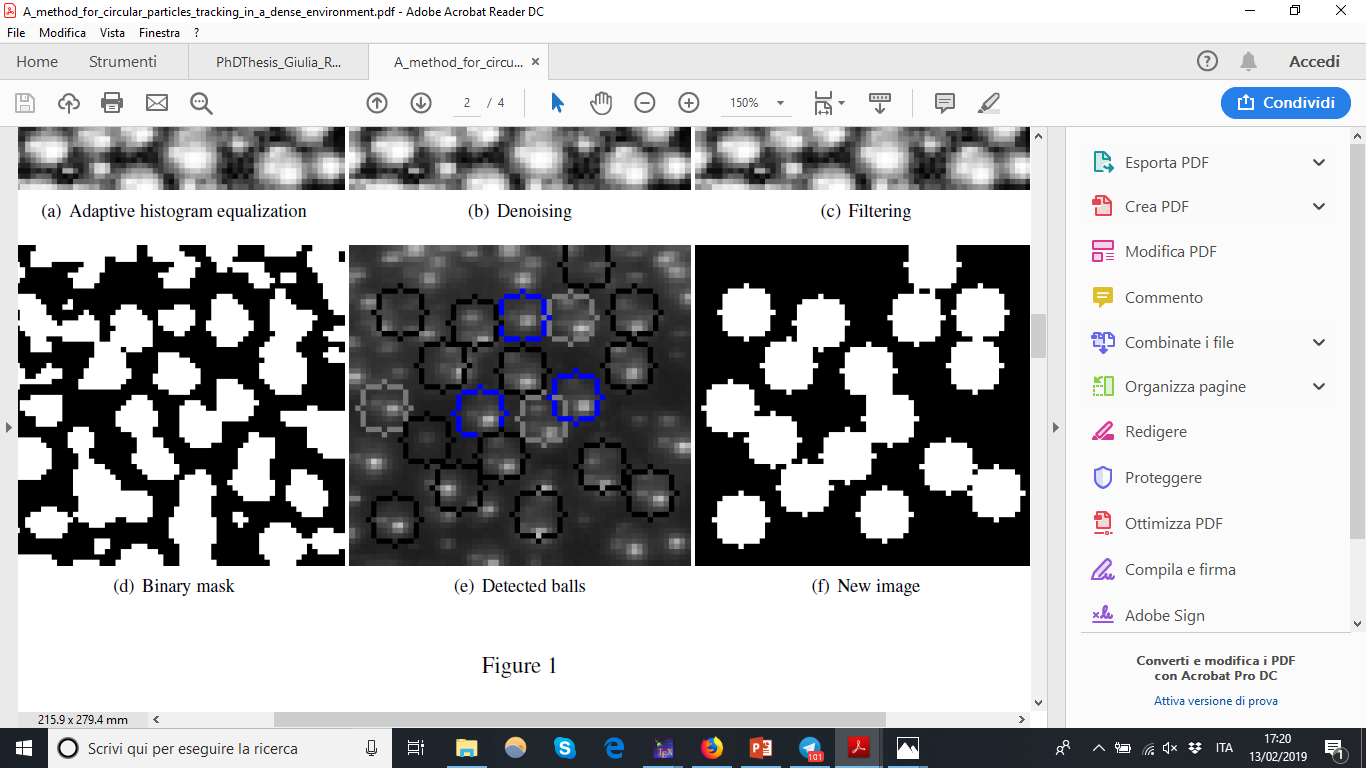 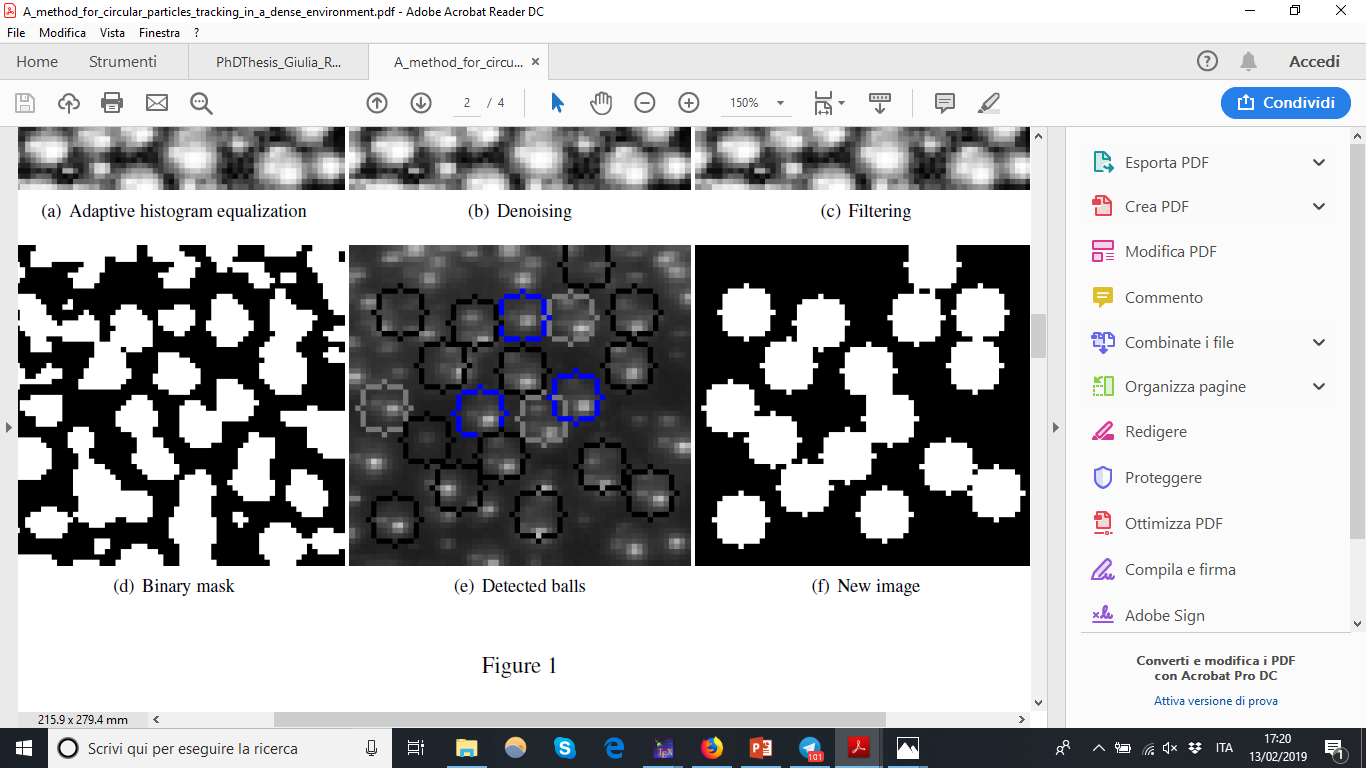 9
[Speaker Notes: unexpanded polystyrene spheres, density d = 1035 Kg/m3
Watershed algorithm for overlapping objects and pixels detection by EDT]
5. Experimental analysis
Velocity
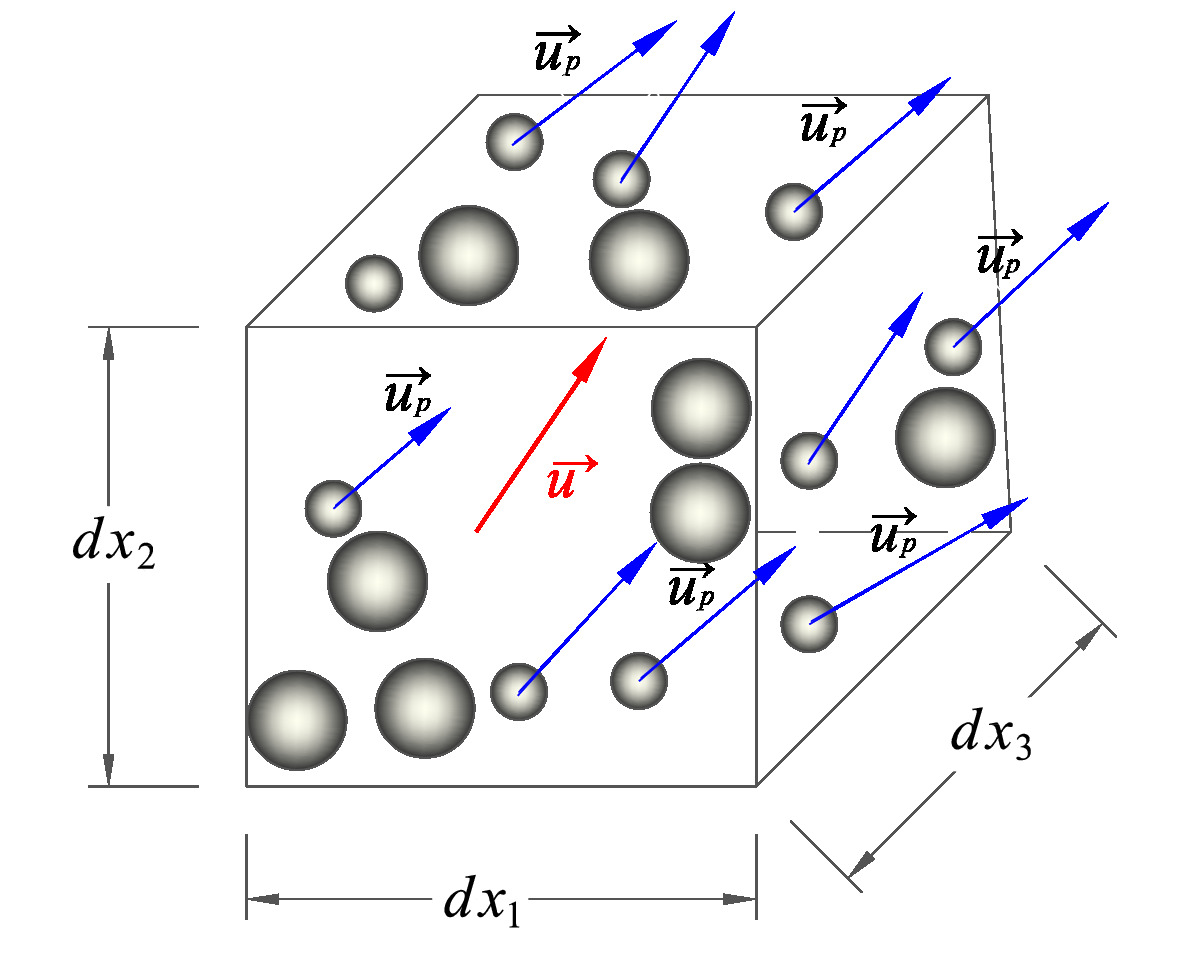 velocity of the particles in the layer
number of particles in the layer
velocity of the i-layer
average velocity over the frame
number of frame
Concentration
pixel of the single solid phase
total pixel of the solid phase
concentration of the solid phase
Granular temperature
instantaneous velocities fluctuations
spacial average velocity
10
[Speaker Notes: unexpanded polystyrene spheres, density d = 1035 Kg/m3]
6. Results
SEGREGATION AT TIME T1
11
[Speaker Notes: unexpanded polystyrene spheres, density d = 1035 Kg/m3]
6. Results
SEGREGATION AT TIME T1=0 AND T2=30 minutes
LONGITUDINAL VELOCITIES
CONCENTRATION
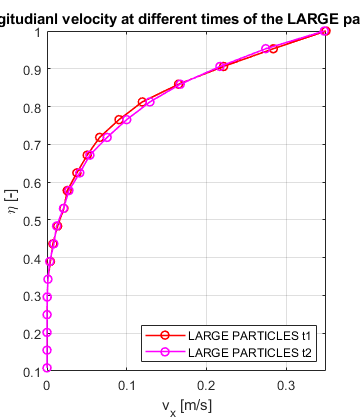 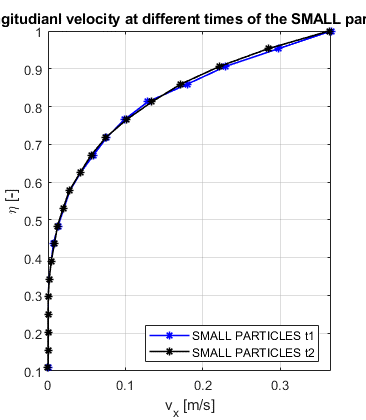 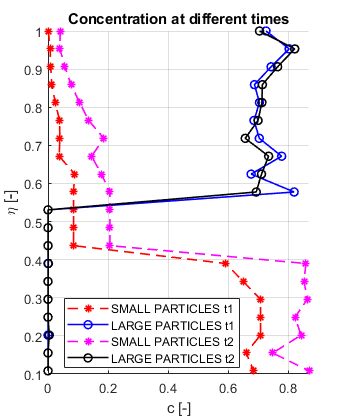 11
[Speaker Notes: unexpanded polystyrene spheres, density d = 1035 Kg/m3]
7. Conclusions
Uncertainty in the middle due to collisions between particles
Small difference in speed rates and large difference in concentrations	
Uniform and statistically homogeneous conditions in segregation
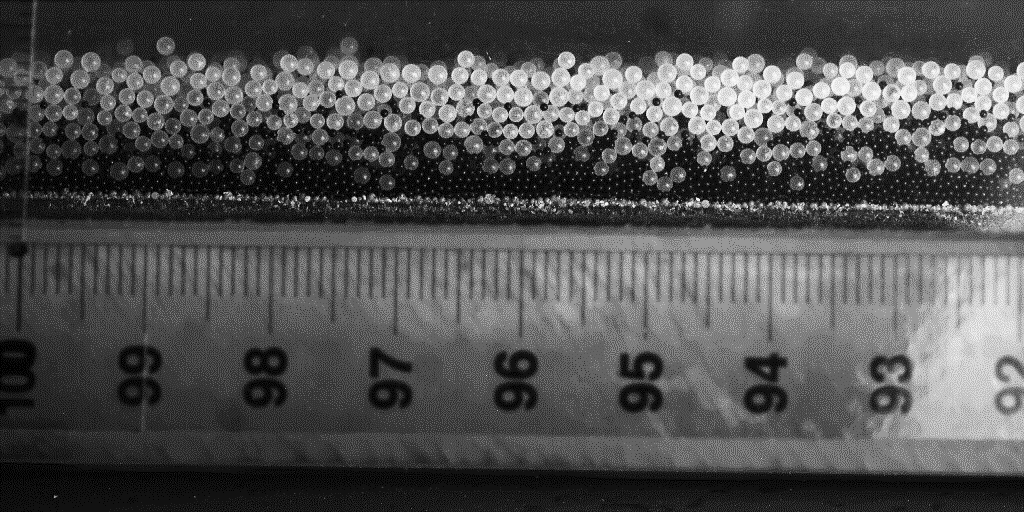 Silvia D’Agostino
silvia.dagostino@unitn.it
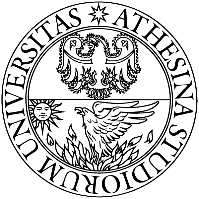 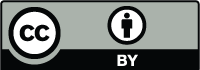 12
[Speaker Notes: unexpanded polystyrene spheres, density d = 1035 Kg/m3]